PRINCIPLES OF MACROECONOMICS 2e
Appendix B The Expenditure-Output Model
PowerPoint Image Slideshow
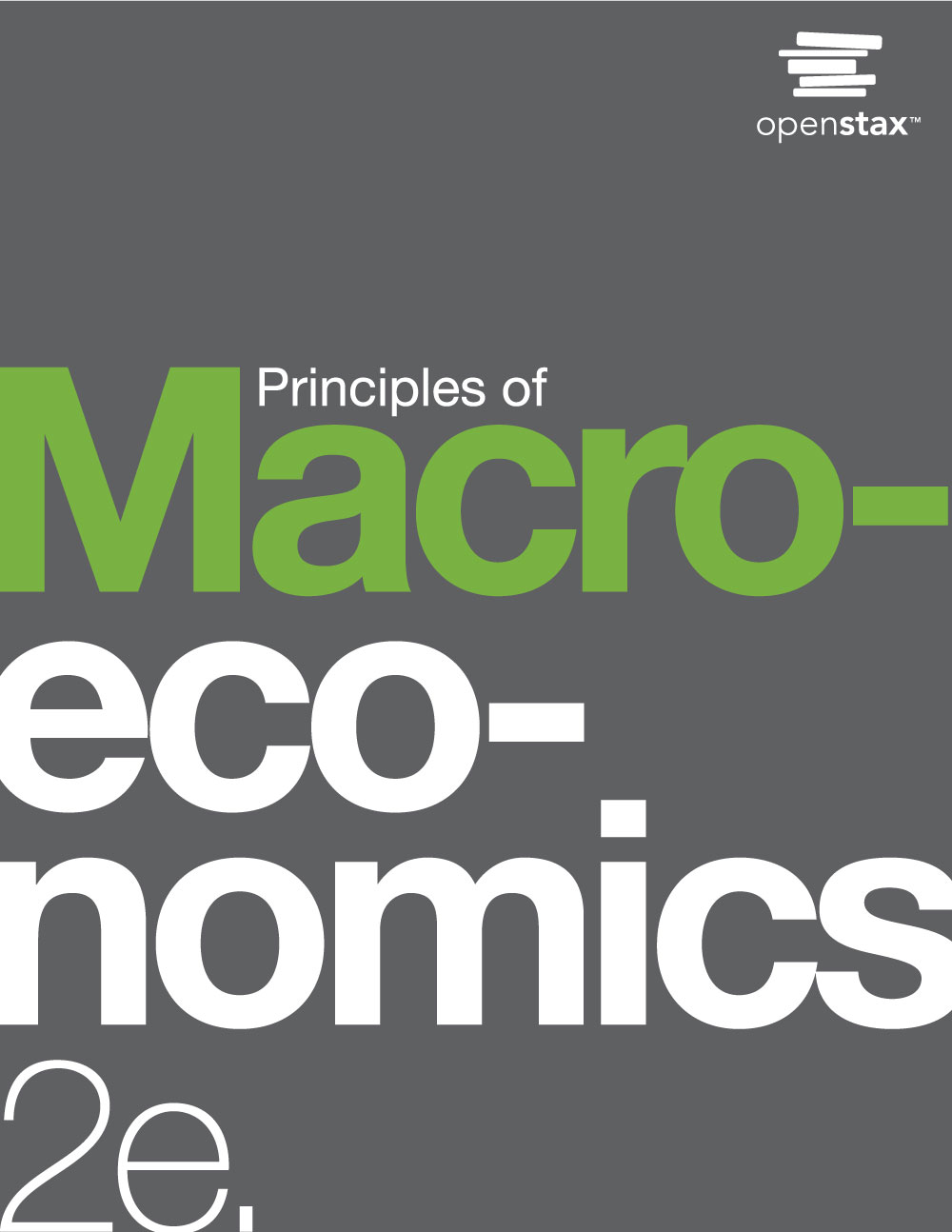 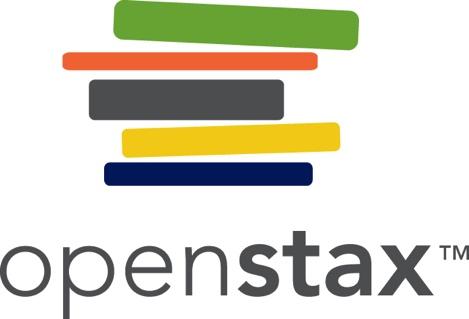 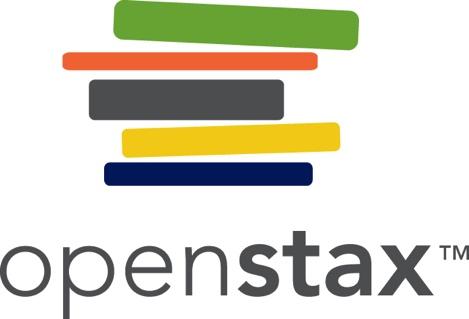 Circular Flow of Income and Expenditures
Withdrawals
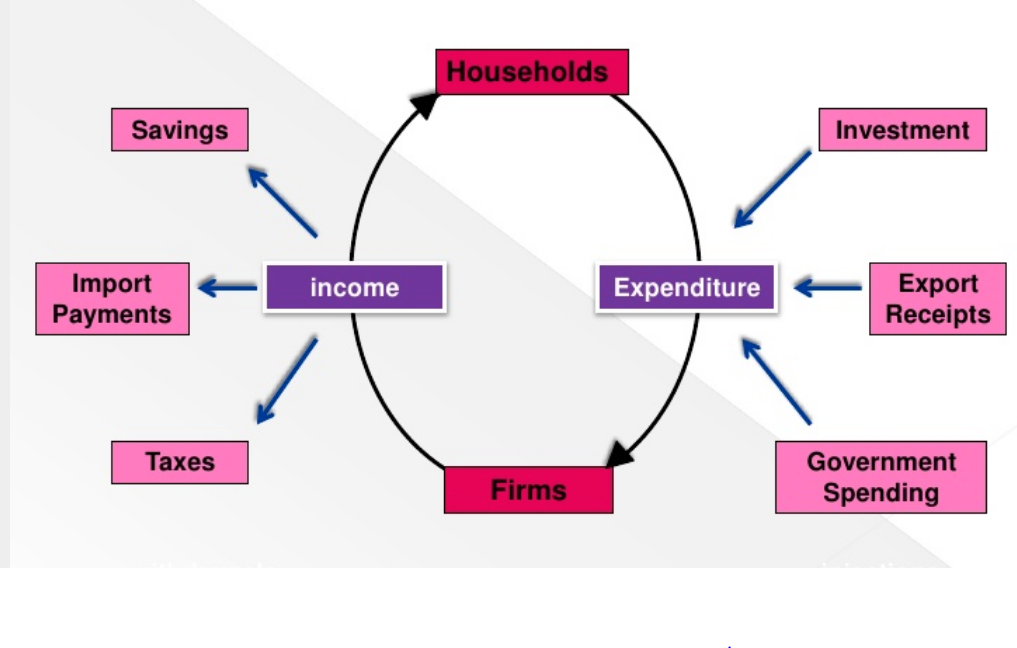 Injections
How rapidly does income circulate through the economy?  That depends on the effciency
of the firms and on injections to and withdrawals from the flow of income.
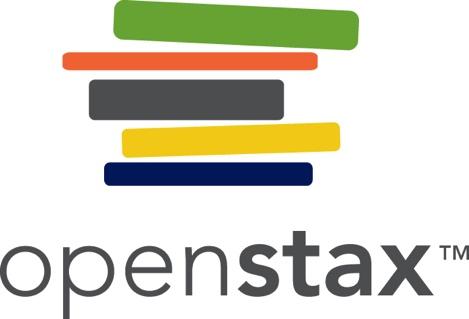 Axes of the Model
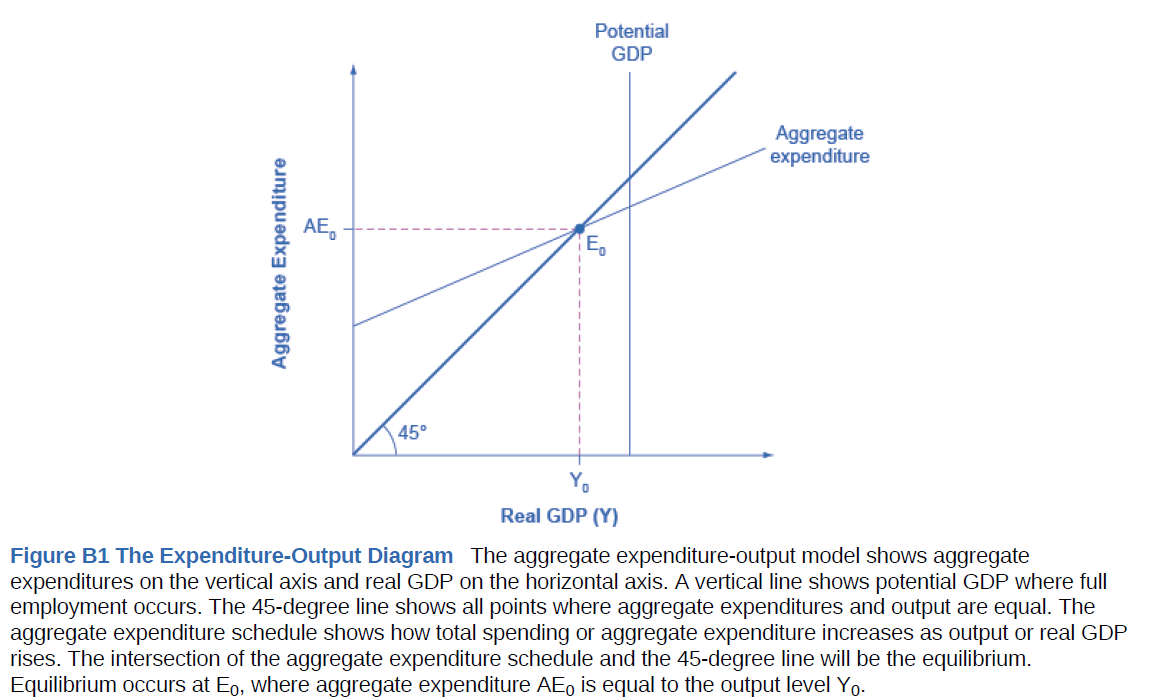 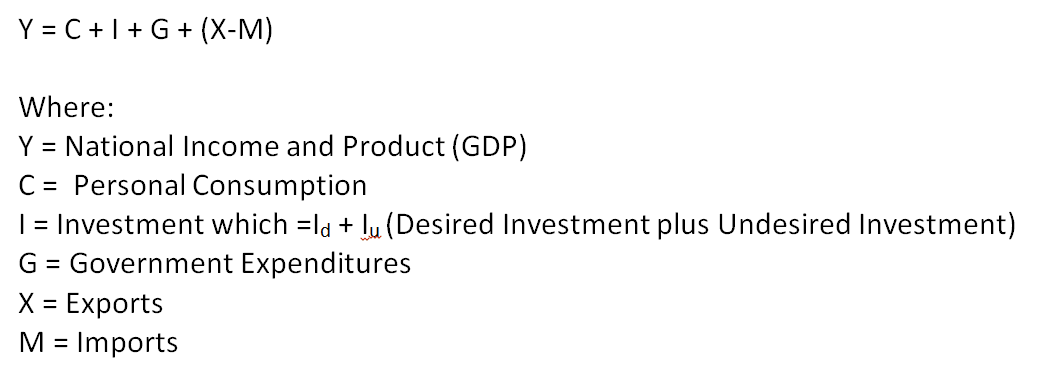 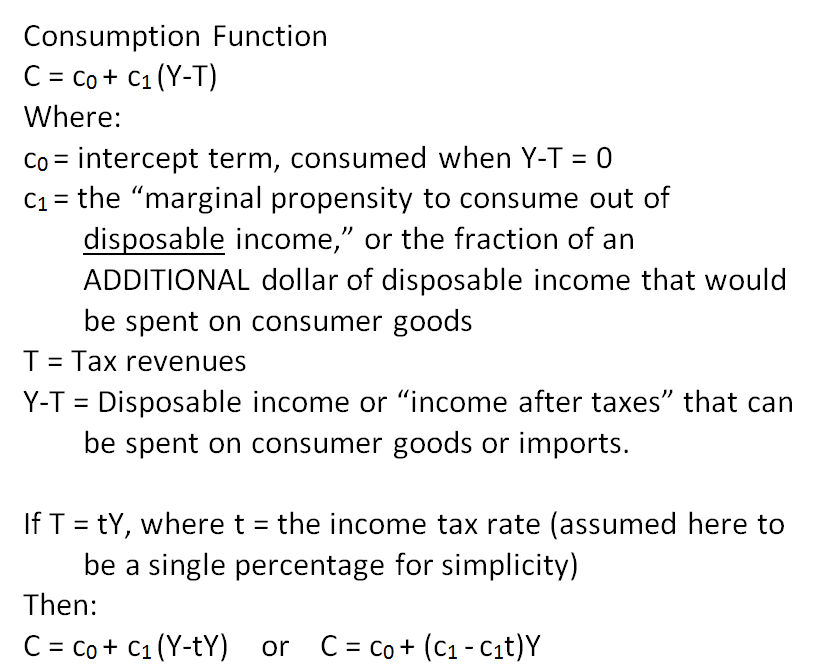 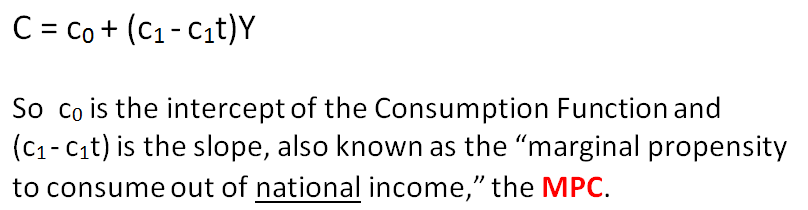 C
c1-c1t
c0
Y
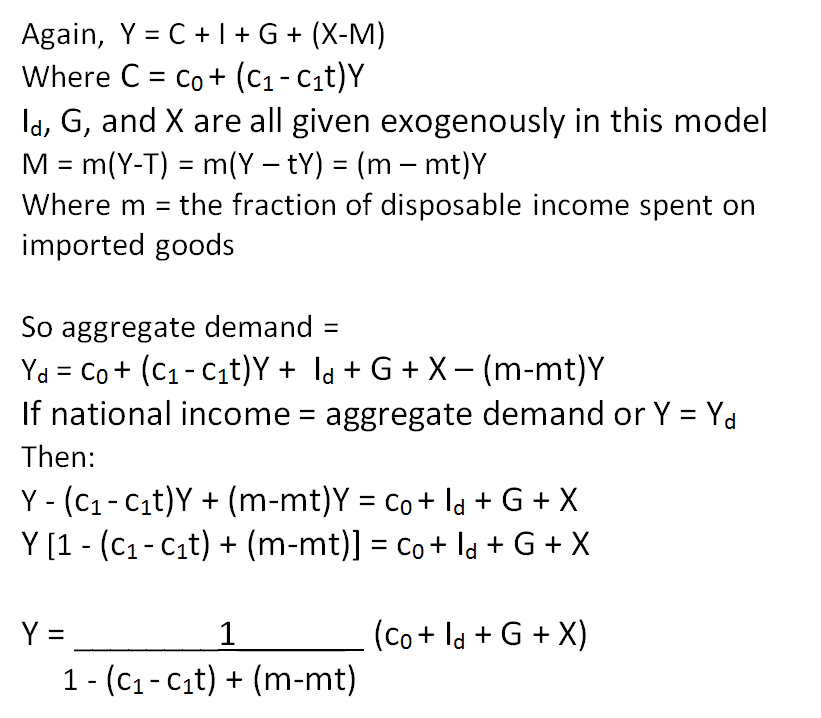 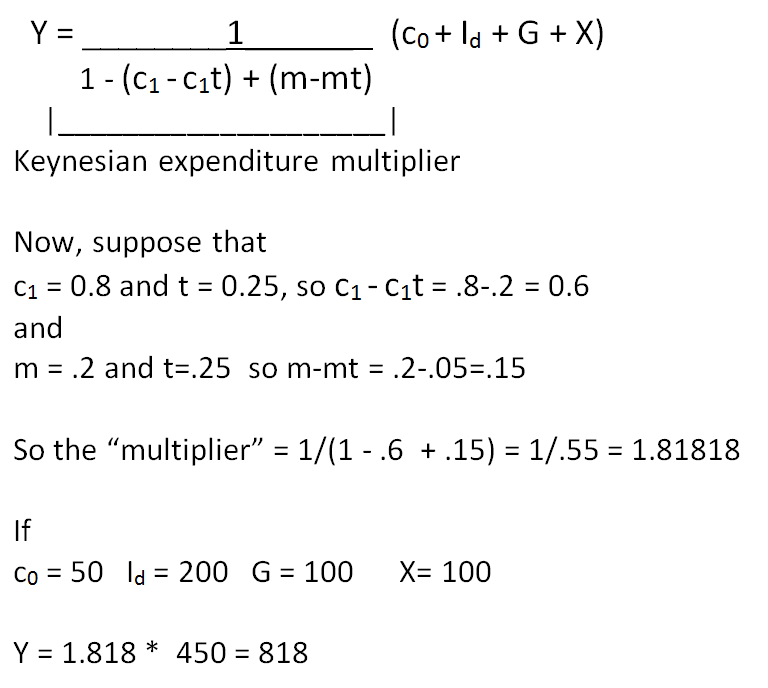 Finding the Same Answer Graphically – The “Keynesian Cross” Diagram
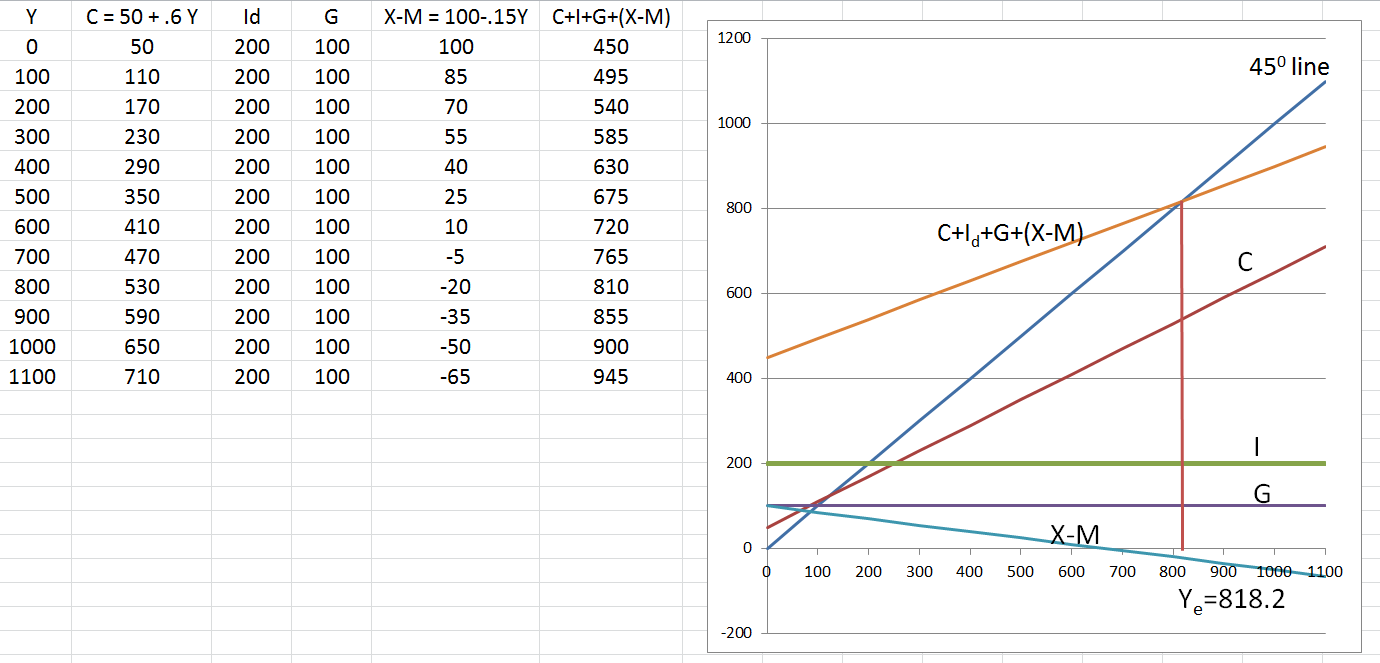 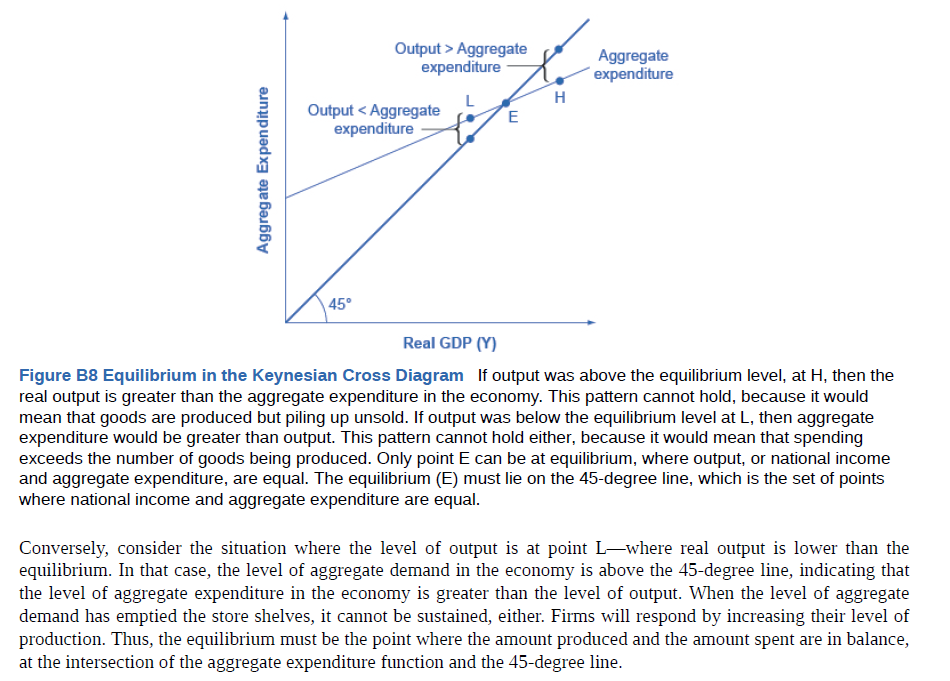 More on the Keynesian Multiplier
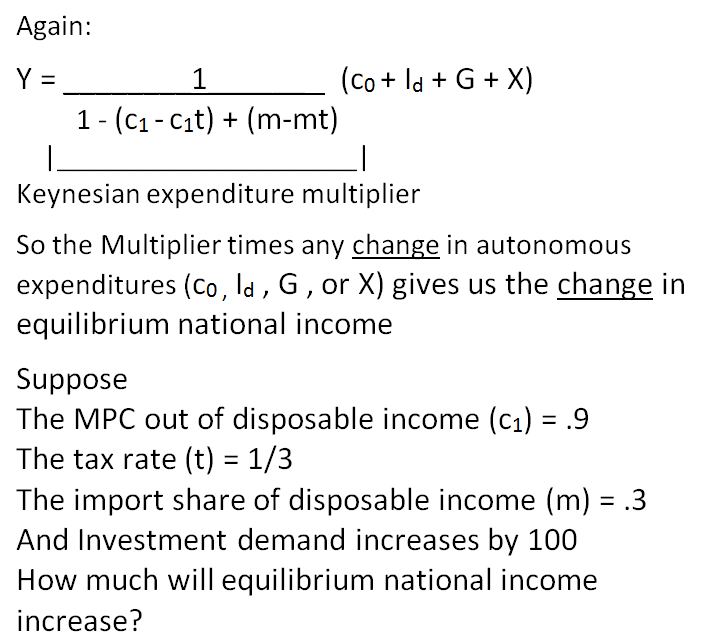 Recessionary and Inflationary Gaps
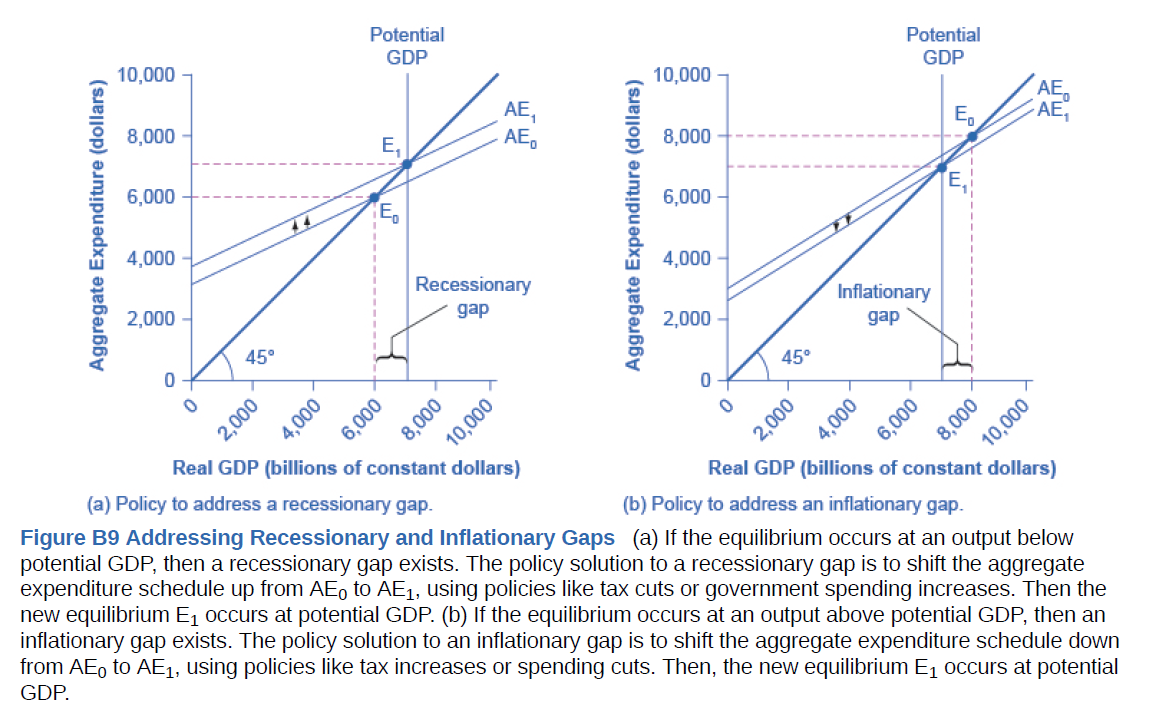 If the Keynesian Multiplier is 2, and we want to close an Inflationary Gap of $100 billion, we might
Increase G by $50 billion
Decrease G by $50 billion
Increase G by $200 billion
Decrease G by $200 billion